Kütüphane Haftası; Türkiye'de 1964 yılından beri Mart ayının son Pazartesi günü ile başlayan hafta kutlanır.
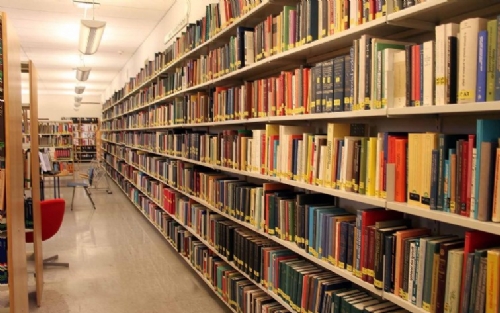 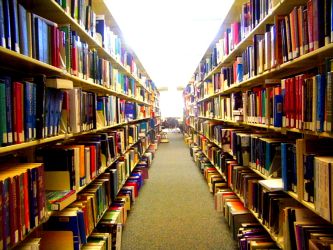 Haftanın amacı, öğrencilerde okuma alışkanlığını ve zevkini geliştirmek, kitap sevgisini artırmak, okuyucuların kitaplardan daha çok faydalanmalarını sağlamak ve halkı kütüphanelerin gelişmesi için bilinçlendirmektir.
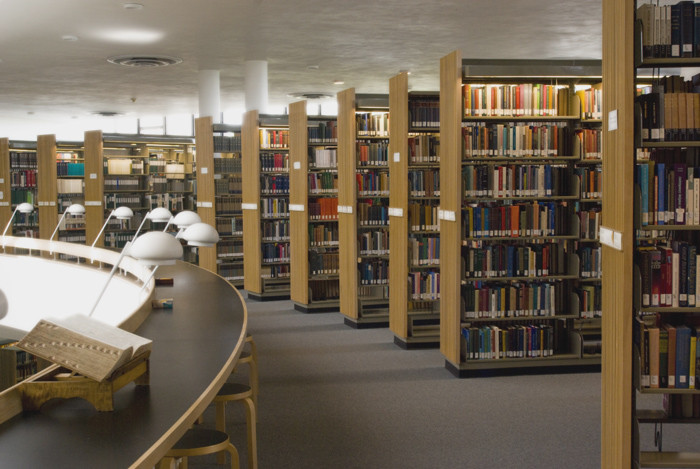 Hafta süresince kütüphanenin önemi, kütüphaneciliğin sorunları kamuoyuna duyurulur. Okullarda kütüphanenin yararlarından söz edilir. Kütüphanelerde uyulması gereken kurallar öğretilir.
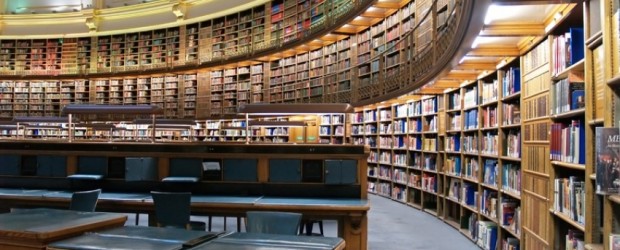 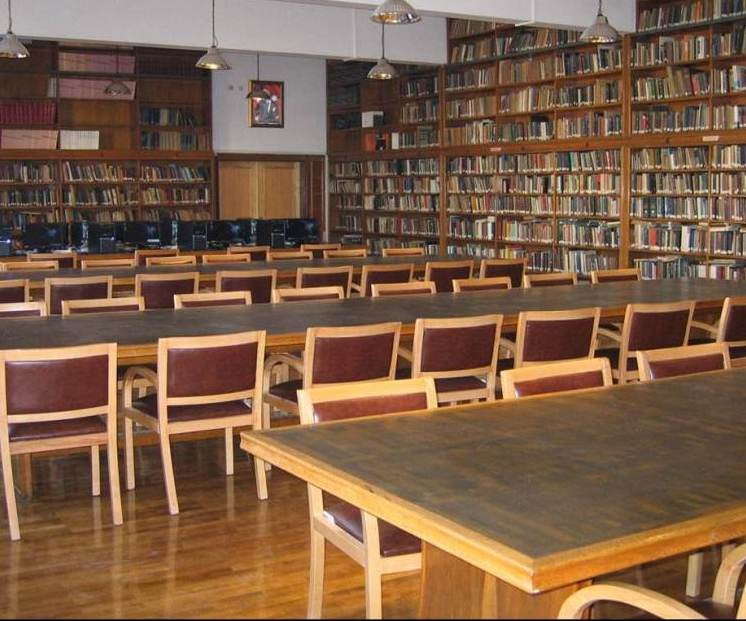 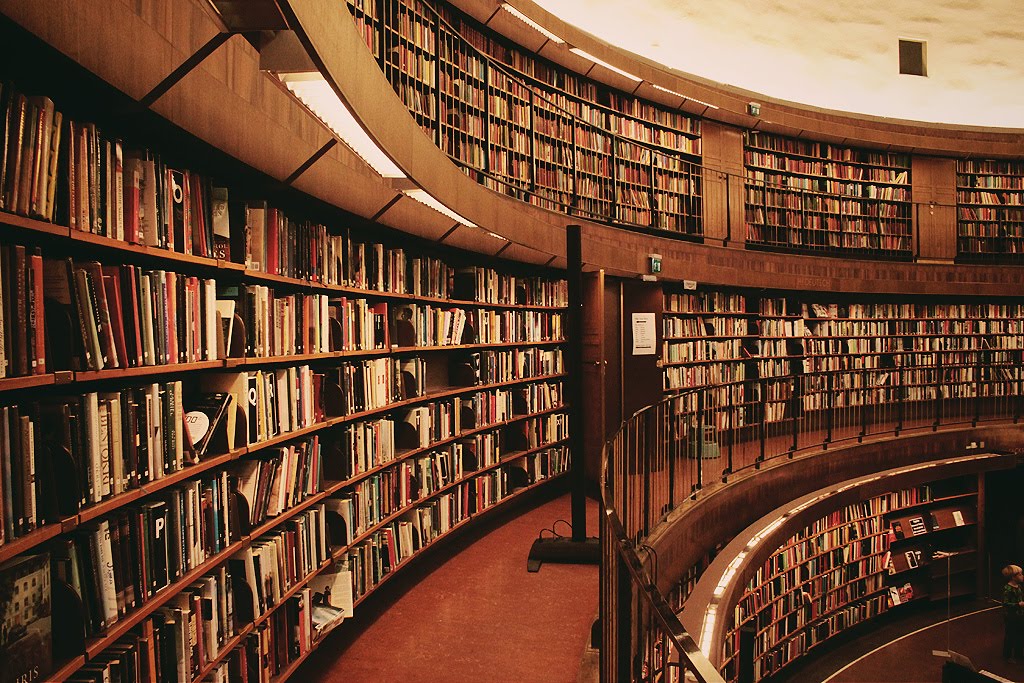